Test-and-set lock pitfalls
CPEN 331, UBC
Alexandra Fedorova

The content of this presentation is adapted from the Herlihy-Shavit slides accompanying their excellent book The Art of Multiprocessor Programming
What should you do if you can’t get a lock?
Keep trying
“spin” or “busy-wait”
Good if delays are short
Give up the processor
Good if delays are long
Always good on uniprocessor
Systems usually use a combination:
Spin for a while, then give up the processor
We will focus on multiprocessors, so we’ll look at spinlock implementations
© Herlihy-Shavit 2007
A Shared Memory Multiprocessor
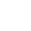 cache
cache
cache
Bus
memory
© Herlihy-Shavit 2007
…lock suffers from contention
.
.
.
Basic Spinlock
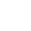 CS
Resets lock 
upon exit
critical 
section
spin 
lock
Sequential Bottleneck  no parallelism
© Herlihy-Shavit 2007
Review: Test-and-Set
We have a boolean value in memory
Test-and-set (TAS)
Swap true with prior value
Return value tells if prior value was true or false
Can reset just by writing false
© Herlihy-Shavit 2007
TAS
Provided by the hardware
In SPARC:    an assembly instruction load-store unsigned byte ldstub
Loads a byte from memory to a return register
Writes the value 0xFF (all 1’s) into the addressed byte
The two operations above are done atomically
Logically, here is what it does. But all of this is implemented in hardware.
ldstub (void *lock_location):

     ret = *lock_location;
     *lock_location = 0xFF;
     return ret;
TAS Locks
Value of TAS’ed memory shows lock state:
Lock is free: value is false
Lock is taken: value is true
Acquire lock by calling TAS:
If result is false, you win
If result is true, you lose 
Release lock by writing false
ldstub (void *lock_location):

     ret = *lock_location;
     *lock_location = 0xFF;
     return ret;
TAS Lock in SPARC Assembly
spin_lock:
busy_loop:
        ldstub [%o0],%o1
        tst %o1
        bne busy_loop
        nop     ! delay slot for branch
        retl
        nop     ! delay slot for branch
loads old value into reg. o1. Writes “1” into memory at address in %o0 .
Test if %o1 equals to zero.
If %o1 is not zero (old value is true), spin.
TAS Lock in C using ldstub
tas_lock(void *lock_location) {

     ret = 1;
     
     while (ret) {
        ret = ldstub(lock_location);

     return ret;
}
Performance of TAS Lock
Experiment
N threads on a multiprocessor
Increment shared counter 1 million times (total)
The thread acquires a lock before incrementing the counter
Each thread does 1,000,000/N increments
N does not exceed the number of processors  no thread switching overhead
How long should it take relative to one thread doing all the work?
It should take N times faster
It should take as much time as it takes with one thread
How long does it take?
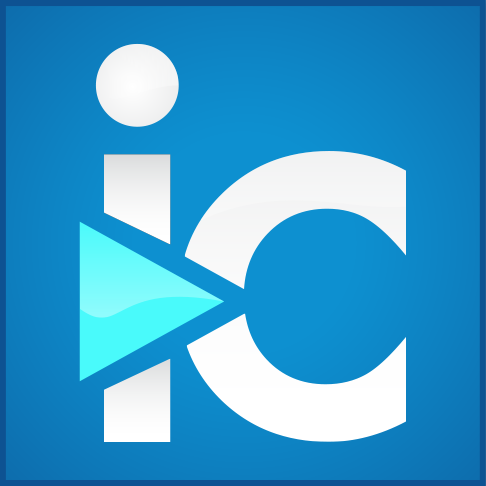 Expected performance
Thread 2
Thread 1
lock_acquire
incrementlock_release
no speedup because there is no parallelism
lock_acquire
incrementlock_release
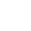 Total time
lock_acquire
incrementlock_release
ideal
Number of threads
lock_acquire
incrementlock_release
same as sequential execution
© Herlihy-Shavit 2007
Actual Performance
TAS lock


Ideal
Total time
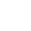 Much worse than ideal
Number of threads
© Herlihy-Shavit 2007
Reasons for Bad TAS Lock Performance
Has to do with cache behaviour on the multiprocessor system
TAS causes a lot of invalidation misses
This hurts performance
To understand what this means, let’s review how caches work
Processor Issues Load Request
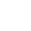 cache
cache
cache
Bus
memory
data
data
© Herlihy-Shavit 2007
I want data
Another Processor Issues Load Request
I got data
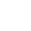 cache
cache
cache
data
data
Bus
Bus
Bus
memory
data
© Herlihy-Shavit 2007
Processor Modifies Data
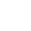 cache
data
cache
cache
data
data
Bus
Now other copies are invalid
memory
data
© Herlihy-Shavit 2007
Send Invalidation Message to Others
Other caches lose read permission
Invalidate!
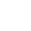 cache
data
cache
cache
data
data
Bus
Bus
No need to change now: other caches can provide valid data
memory
data
© Herlihy-Shavit 2007
Processor Asks for Data
I want data
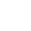 cache
data
data
cache
cache
data
Bus
Bus
memory
data
© Herlihy-Shavit 2007
Invalidation and data copying occur over and over when threads access data at the same time, and at least one of them performs a write.
[Speaker Notes: When does this happen in the real world?]
Multiprocessor Caches: Summary
Simultaneous reads and writes of shared data:
Make data invalid
Invalidation is bad for performance
On next data request:
Data must be fetched from another cache
This slows down performance
[Speaker Notes: What does this have to do with TAS locks?]
What This Has to Do with TAS Locks
Recall that TAS lock had bad performance
Invalidations were the cause
TAS lock


Ideal
Total time
Here is why: 
All spinners do load/store in a loop
They all read/write the same location
Cause lots of invalidations
Number of threads
A Solution: Test-And-Test-And-Set Lock
Wait until lock “looks” free
Spin on a local cache
No bus use while lock busy
void *lock_location;

	void ttas_lock() 
	{
	while (true) {
   	while (*lock_location) {}
   	if (!ldstub(lock_location))
    	return;
	}
Wait until the lock looks free. We read the lock instead of TASing it. We avoid repeated invalidations.
Now try to acquire it.
© Herlihy-Shavit 2007
TTAS Lock Performance
TAS lock

TTAS lock

Ideal
Total time
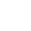 Better, but still far from ideal
Number of threads
© Herlihy-Shavit 2007
[Speaker Notes: Any ideas why?]
The Problem with TTAS Lock
When the lock is released:
Everyone tries to acquire is
Everyone does TAS
There is a storm of invalidations
Only one processor can use the bus at a time
So all processors queue up, waiting for the bus, so they can perform the TAS
A Solution: TTAS Lock with Backoff
Intuition: If I fail to get the lock there must be contention
So I should back off before trying again
Introduce a random “sleep” delay before trying to acquire the lock again
© Herlihy-Shavit 2007
TTAS Lock with Backoff: Performance
TAS lock

TTAS lock
Backoff lock
Ideal
Total time
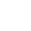 Number of threads
© Herlihy-Shavit 2007
Backoff Locks
Better performance than TAS and TTAS
Caveats:
Performance is sensitive to the choice of delay parameter
The delay parameter depends on the number of processors and their speed
Easy to tune for one platform
Difficult to write an implementation that will work well across multiple platforms
© Herlihy-Shavit 2007
An Idea
Avoid useless invalidations
By keeping a queue of threads
Each thread
Notifies next in line
Without bothering the others
© Herlihy-Shavit 2007
Anderson Queue Lock
Points to the next unused “spin” location
getAndIncrement:atomically get value of“next”, and increment “next”pointer
If “next” was TRUE, lock is acquired
acquiring
idle
next
flags
T
F
F
F
F
F
F
F
locations on which thread spin, one per thread
© Herlihy-Shavit 2007
Acquiring a Held Lock
acquiring
acquired
acquired
released
next
getAndIncrement
flags
T
T
F
F
F
F
F
F
F
© Herlihy-Shavit 2007
Anderson Lock: Performance
TAS lock

TTAS lock

IdealAnderson lock
Total time
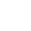 Number of threads
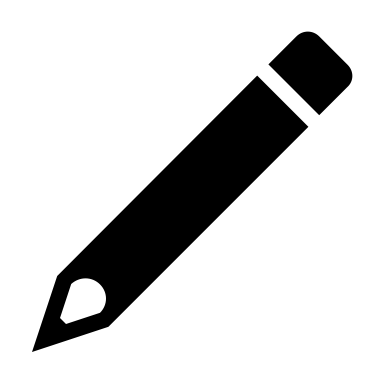 Almost ideal. We avoid all unnecessary invalidations.
Portable – no tunable parameters.
© Herlihy-Shavit 2007